「新しい博物学」の時代
３年
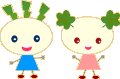 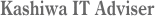 哺乳類
ほにゅうるい
哲学
てつ　がく
民俗
みん　ぞく
かべ
壁
塊
かたまり
隔てる
へだ
爆破
ばく　は
形骸
けい　がい
指摘
し　　てき
法廷
ほう　てい
項目
こう　もく
克服
こく　ふく
軌道
き　　どう
苦悩
く　 のう
獲得
かく　とく
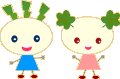 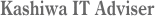